Presentación de Seminarios de Lenguajes - 2020Opción .NET
Leonardo Corbalán
Contenidos
.NET Core (v3.1) : versión multiplataforma y “open-source” de la plataforma .NET. Mantenida por Microsoft y la comunidad .NET en GitHub
Lenguaje C# (v8.0): Es un lenguaje de propósito general diseñado por Microsoft específicamente para su plataforma .NET.
Aspectos léxicos de C# y Conceptos de Programación Orientada a Objetos con este lenguaje 
Aplicaciones de consola y una introducción a las aplicaciones Web utilizando ASP.NET Core
Persistencia de datos en archivos JSON
Nota: El último release de .NET Core es del 14/1/2020. La versión 8,0 de de C# se liberó junto a.NET Core 3.0 el 23/9/2019
Seminario de Lenguajes 2020 – Opción .NET
Metodología de trabajo
Enfocada en la actividad práctica. Incluso en las teorías se plantean ejercicios que los alumnos deben resolver.
Teorías, prácticas y explicaciones de práctica en la Sala de PC.
11 trabajos prácticos (no se evalúan) y varios pequeños trabajos de programación obligatorios.
Autoevaluaciones.
Se utiliza la plataforma "ideas"  para publicar material, usar la mensajería y cartelera de novedades
Seminario de Lenguajes 2020 – Opción .NET
Evaluación
Aprobación de la cursada  
Aprobar el examen integrador con nota mayor o igual a 6 (dos recuperatorios).
Aprobar el coloquio sobre los trabajos de programación obligatorios (un recuperatorio)
Promoción
El alumno que aprueba la cursada obtiene la promoción.
Seminario de Lenguajes 2020 – Opción .NET
¿Por qué elegirla?
Durante varios años Microsoft se ha dedicado a introducir .Net en el sector empresarial hasta convertirlo en una de las principales plataformas de desarrollo. 
El giro hacia el código abierto y el desarrollo multiplataforma (Linux, Windows, macOS, Android, iOS) ha incrementado su popularidad
C# es un lenguaje moderno, potente ideal para crear proyectos de desarrollo grandes y pequeños a muy buena velocidad. También es útil para aprender y practicar muchos conceptos de la programación
C# es apto para todo tipo de desarrollo: aplicaciones de consola, escritorio, en la nube, móviles, web, video juegos, IOT, etc.
La industria demanda programadores con sólidos conocimientos de la plataforma .Net y del lenguaje C#
Seminario de Lenguajes 2020 – Opción .NET
Horarios
Teoría y explicación de práctica (unificadas para ambos turnos)  
 Viernes de 16:30hs. a 19:30hs. 
Práctica (separada por turnos)
 Turno 1: Lunes de 15:30hs. a 18:00hs.
 Turno 2: Miércoles de 18:00hs. a 20:30hs.
Nota: En SIU-Guaraní suele identificarse el turno 1 como turno mañana y el turno 2 como turno tarde
Seminario de Lenguajes 2020 – Opción .NET
Más información
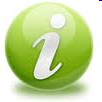 Contacto: Plataforma Ideas, curso “Seminario de lenguajes opción .net 1er. Semestre 2020”

Inicio del curso: 13/3/2020
Seminario de Lenguajes 2020– Opción .NET